Активизация познавательной деятельности обучающихся с ОВЗ на уроках русского языка
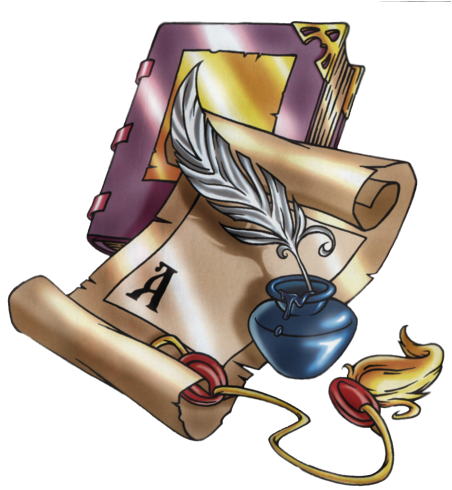 Учитель русского языка и литературы Тяпшева Т.И.
“Единственный путь, ведущий к знанию – деятельность»

Бернард Шоу
Активизация познавательной деятельности школьников – актуальнейшая проблема современной педагогики. 
Нет такого учителя, который не задумывался бы над вопросами: 
Как сделать урок интересным, ярким? 
Как увлечь ребят своим предметом? 
Как создать на уроке ситуацию успеха для каждого ученика?
Причины  нежелания учиться

неумение преодолевать трудности познавательной деятельности, 
огромный объём учебного материала, 
отвлекающие факторы подростковой жизни, 
однообразие и монотонность учебного процесса. 

Причины  нежелания учиться бывают самые разные.
Существует ряд условий, при соблюдении которых активизация познавательной деятельности осуществляется успешно:

 учет психофизических особенностей детей;
 работа в зоне актуального и ближайшего развития;
 использование «адресной» помощи ребенку.
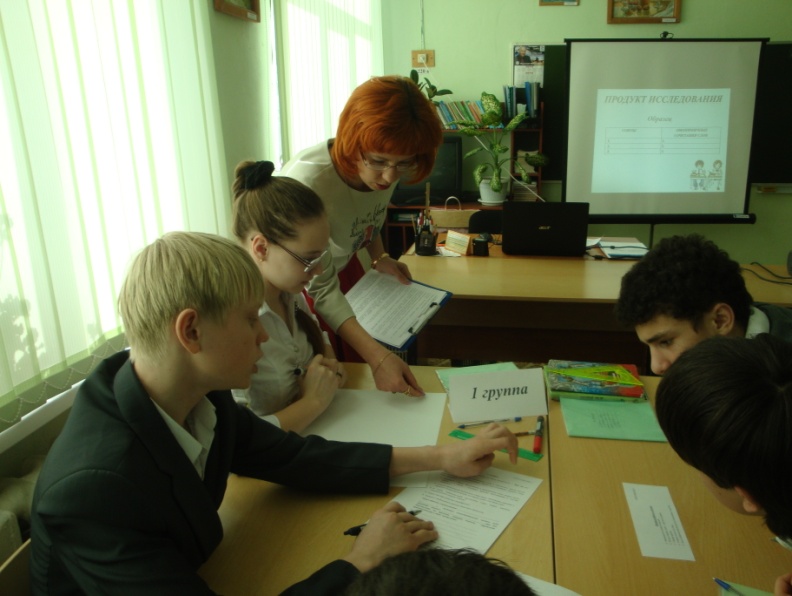 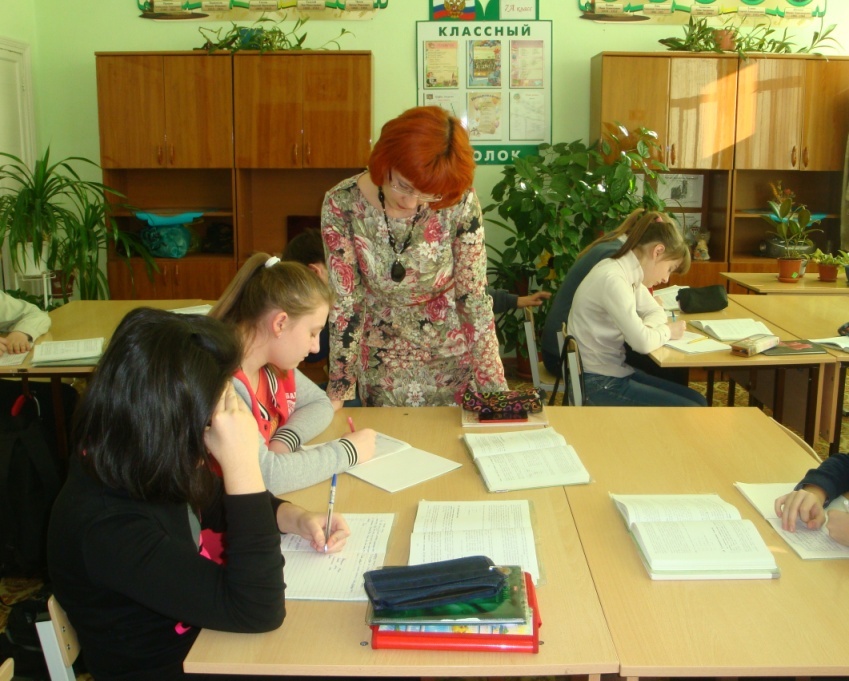 Задачи обучения русскому языку детей имеющих нарушение интеллекта:

повысить уровень общего и речевого развития учащихся;
научить последовательно и правильно излагать свои мысли в устной и письменной форме;
выработать элементарные навыки грамотного письма.
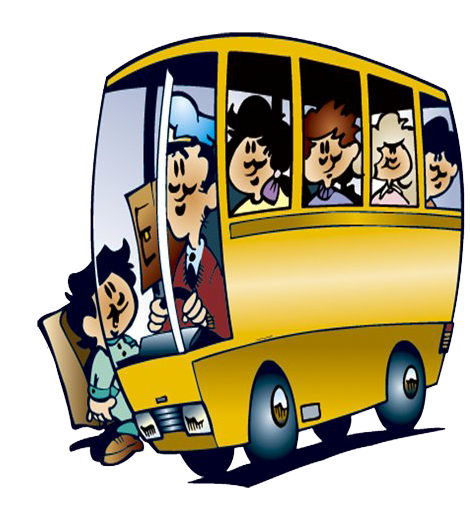 Дидактические игры

«Футбол»
Данная  игра способствует коррекции устной речи, памяти, внимания, аналитического мышления; происходит развитие коммуникативных навыков




«Испорченный телефон»
Способствует развитию внимания, памяти, речи,            
 коммуникативных навыков.
Мне грустно! Меня раздражает
И солнца осеннего блеск,
И лист, что с березы спадает,
И поздних кузнечиков треск.
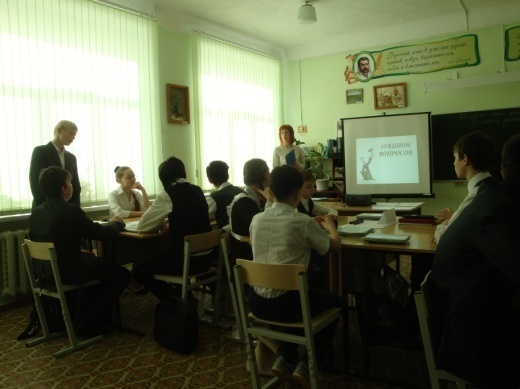 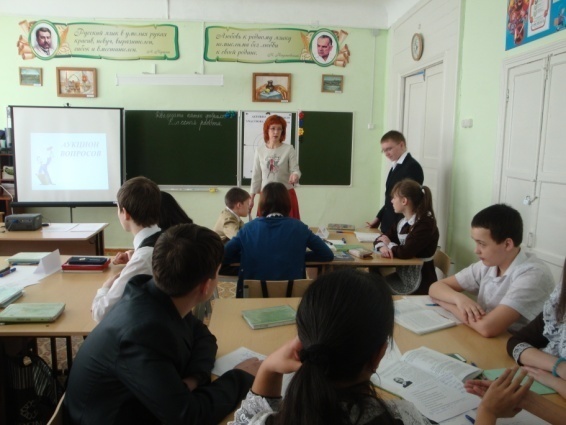 «Чепуха – не чепуха»

Способствует развитию образного мышления, воображению, речи. 

Вопросы для игры:

- Кто?
- С кем?
- Что делали?
- Кто пришёл?
- Что спросил?
- Что ответили?
-Как отреагировал?
- Чем закончилось?
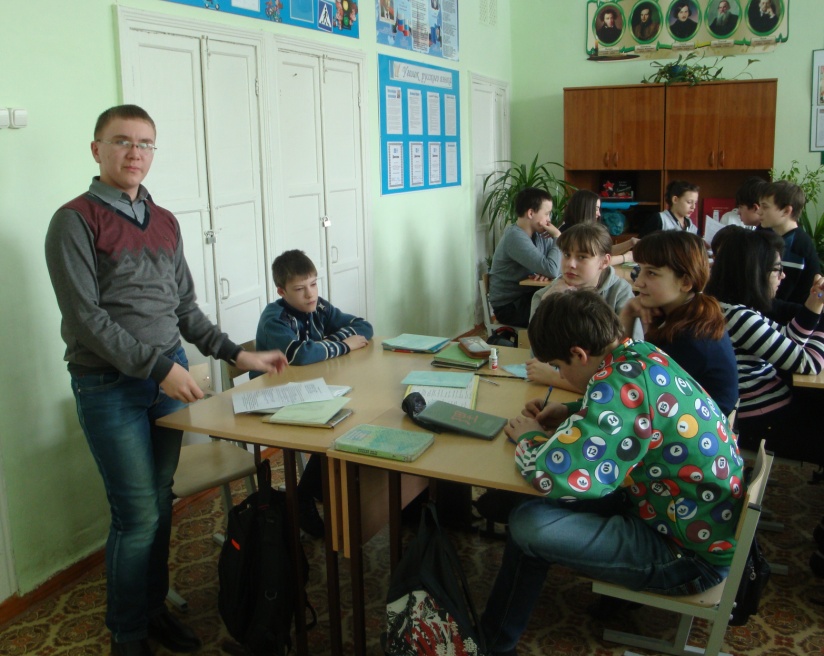 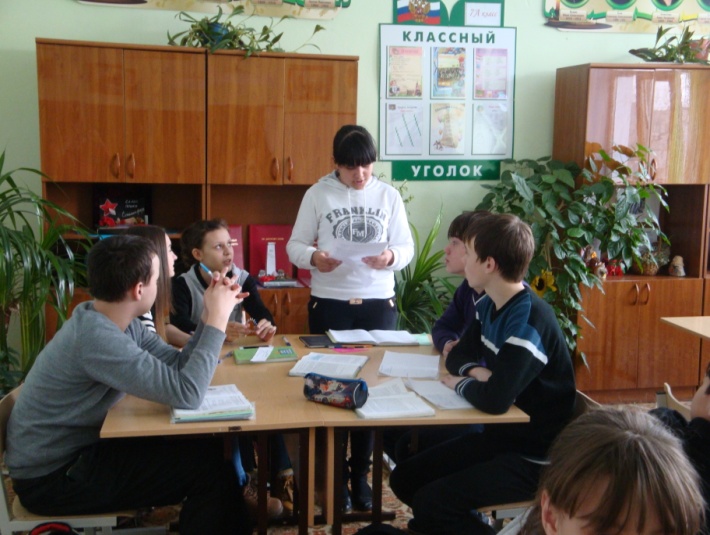 Ситуация успеха – метод редактирования текста

Формы работы:

Ролевая игра с применением готовых текстов

Поиск материала с ошибками в повседневной жизни
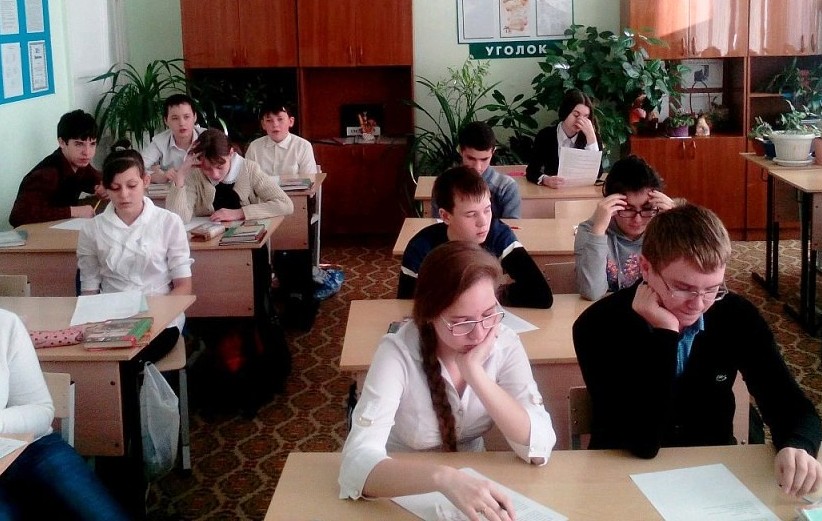 Проблемный метод
Создается ситуация поиска, в результате которой коллективными усилиями решается поставленная проблема и делаются выводы.
Направления:

Выдвижение проблемного вопроса
Создание проблемной ситуации
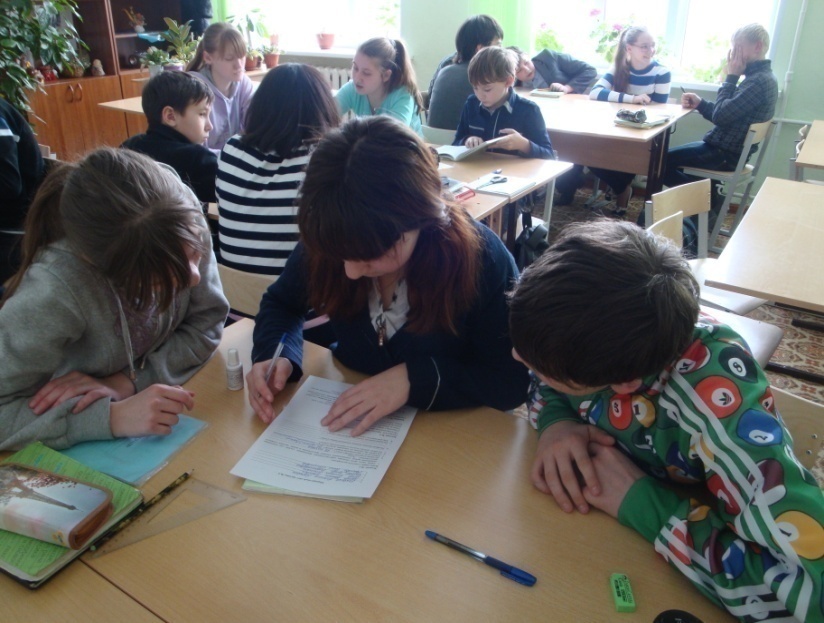 Например:

Цветы под солнцем увянут и пожелтеют.

Пришла весна, и природа ожила.
Нестандартные формы урока
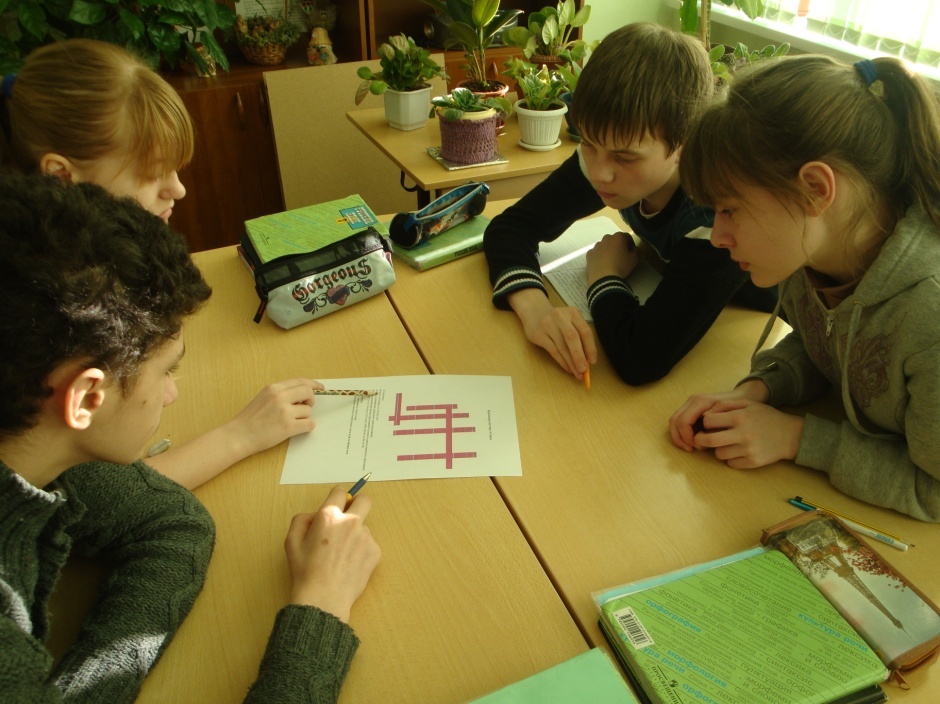 Урок-КВН
Урок-путешествие
Урок-викторина
Урок-игра
Урок-зачет
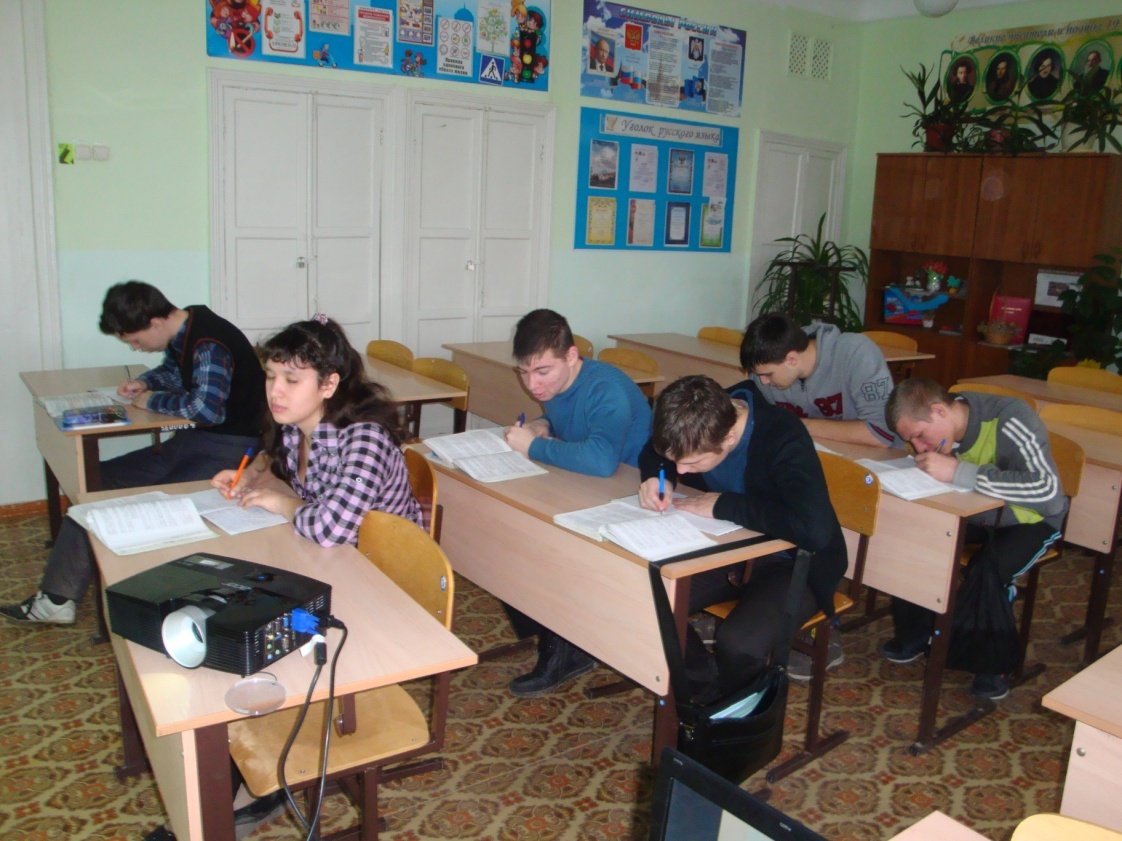 Метод  речетворчество
Приёмы:

 «Прием свободных ассоциаций»; (по данным картинкам)

 «Что было бы, если бы…» (ученик задает себе такой вопрос и пытается на него ответить)

 «Продолжи рассказ»
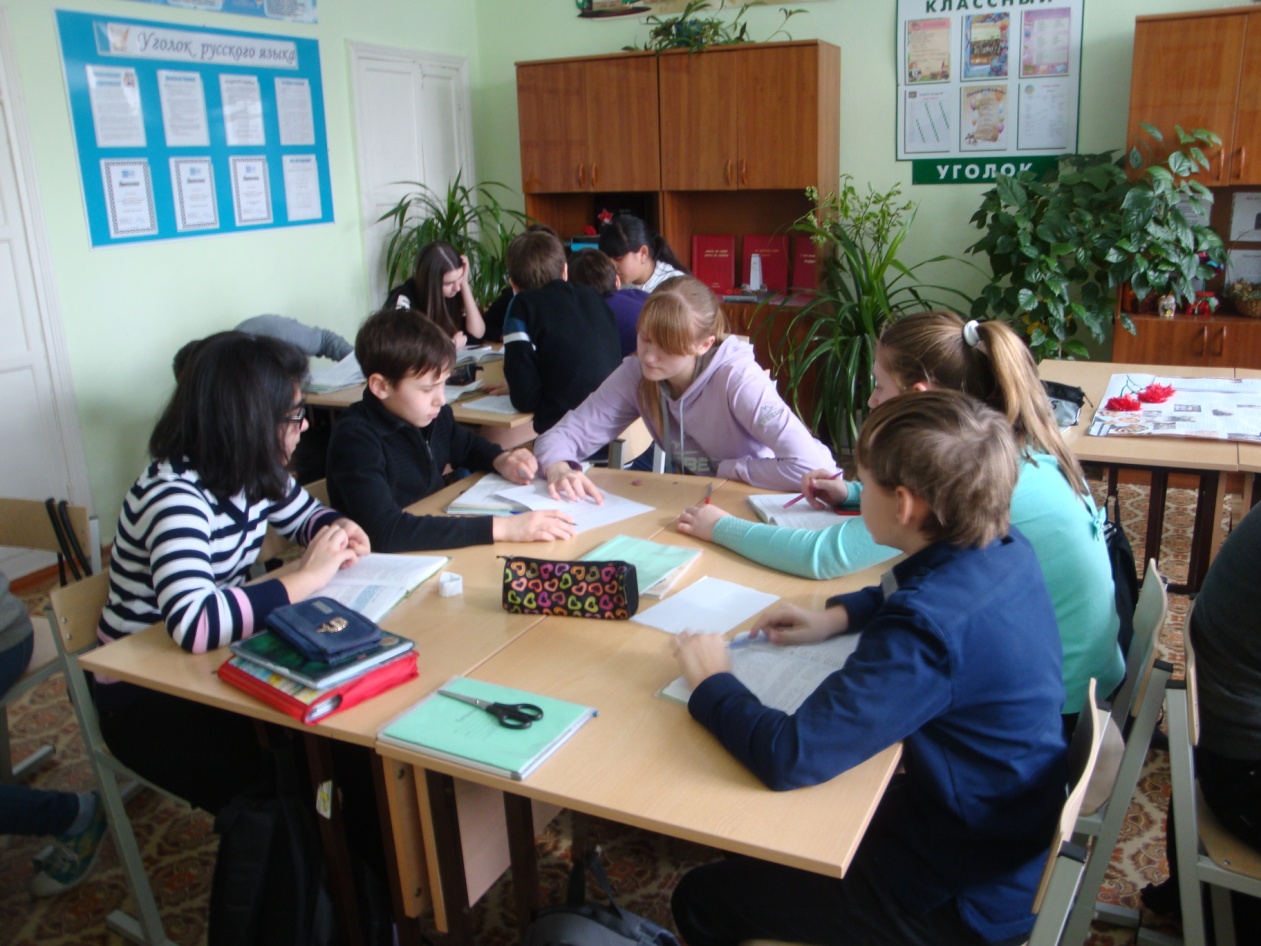 Метод «смысловых единиц»
Приёмы:

Анализ текста или его мини-изложение, при котором ученик должен последовательно отвечать на два вопроса: «О ком (или о чем) говорится в этом тексте?" и «Что говорится (сообщается) об этом?». Используемые мини-изложения помогают формироваться эмоционально-волевой сфере, уничтожая страх перед большим по объёму текстом.

Использование личного опыта : установление родственных связей внутри текста или предложения по аналогии с родственными связями в семье. (например, при изучении темы «Простое предложение»)
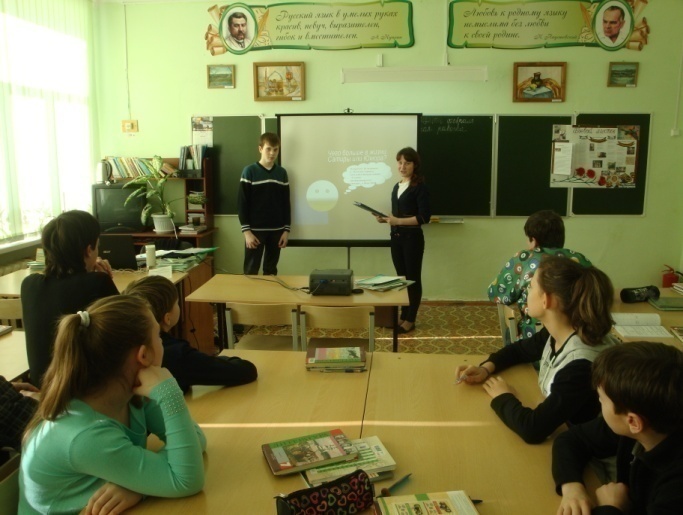 Использование различных приёмов, форм, методов на уроках русского языка ведёт к пробуждению интереса обучающихся к предмету, что помогает активизировать познавательную деятельность школьников, а это, в свою очередь, не может не воздействовать на формирование мотивации к обучению.
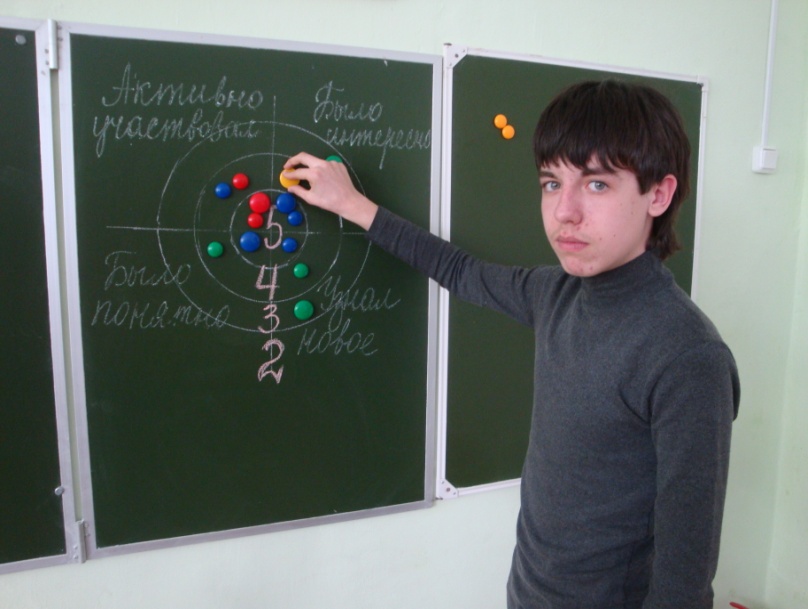 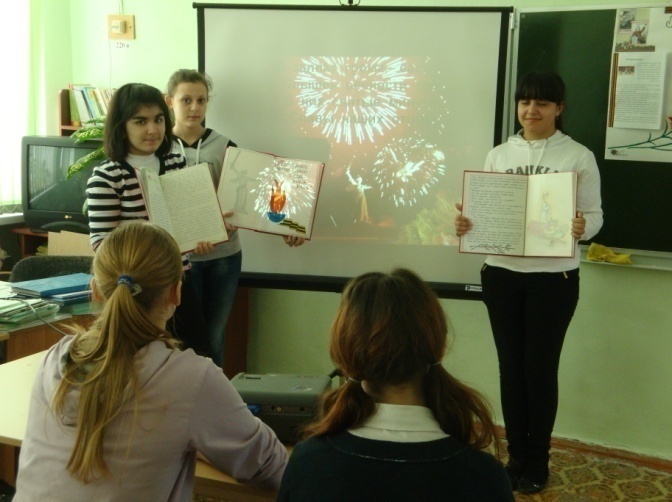